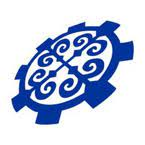 Кыргызский государственный технический университет им.И.Раззакова«Технологический парк» КГТУ
Дуйшеналиева Алтынай Джайлобековна, кандидат политических наук, доцент
Директор
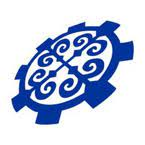 Цели и задачи
Формирование у технопарков образовательной и техно­логической инфраструктуры для оказания услуг резидентам на всех этапах инновационного цикла;
Развитие в рамках технопарков инкубаторов и акселераци­онных программ, направленных на поддержку инновационного предпринимательства, в том числе среди молодежи;
Активизация осуществляемого технопарками международ­ного сотрудничества.
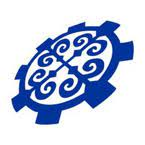 Описание деятельности
Действенный инструмент по развитию инновационного предпринимательства и инновационной экономики;

Охватывают все регионы страны и являются центрами притяжения инновационных разработок и производств;

Регистрация новых инновационных предприятий, которые в дальнейшем становятся успешными не только в Кыргызстане, но и за ее пределами.
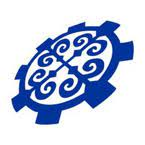 Структура управления
Центр оперативной полиграфии
Учебно-сервисный центр мобильной связи
Дизайн студия
Бизнес - инкубатор «Модный уголок»
КОВОРКИНГ-ЦЕНТР
Бизнес инкубатор –УСТА / START-UP проекты
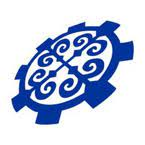 проблемы
Несовершенство законодательных основ деятельности технопарков.
Отсутствие эффективного механизма финансового обеспечения деятельности технопарков.
Отсутствие высококвалифицированных специалистов.
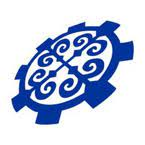 Спасибо за внимание!!!